"Now Concerning"—Reply To Their Letter – 
Liberty In Christ – 7:1-16:4
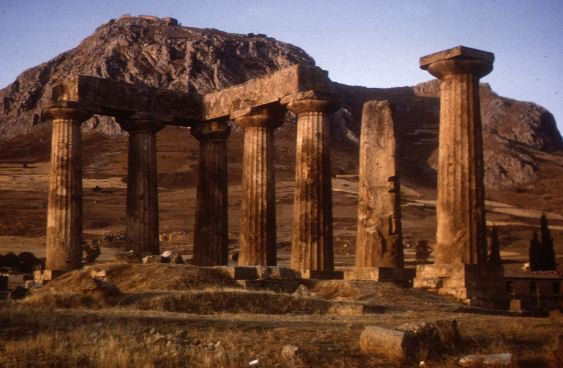 Paul: An Example & Pattern of Self Denial
1 Corinthians 9:1-27
Questions About Things Offered To Idols – (8:1-11:1)
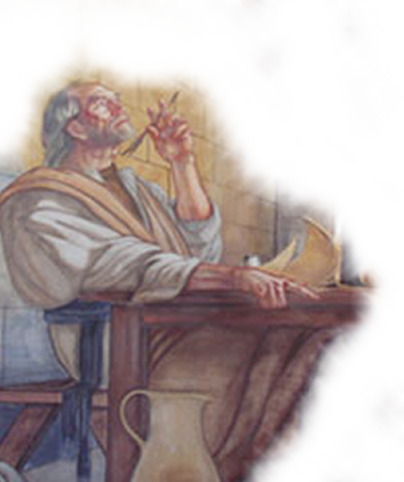 An Important Issue:
(Acts 15:28,29; Rev. 2:14,20)
Meats offered to idols were used in the observance of pagan feast -
Meats offered to idols were sold in the markets with other meat –
These meats were purchased by individuals and thus used to entertain guest in their homes –
Questions About Things Offered To Idols – (8:1-11:1)
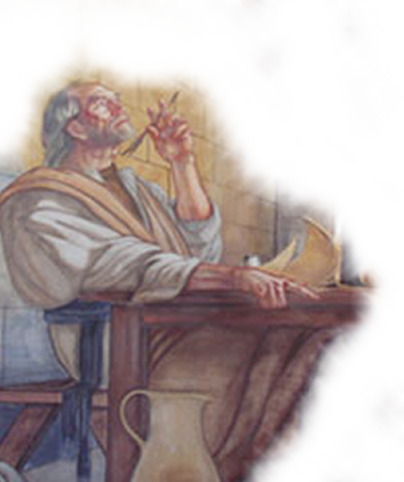 An Important Issue:
(Acts 15:28,29; Rev. 2:14,20)
Could a Christian attend a banquet in an idols temple? (10:14-18)
Could a Christian eat meat sacrificed to idols that he inadvertently bought at the market? (10:25)
Could a Christian eat meat sacrificed to an idol in the home of an unbelieving friend? (10:27,28)
Questions About Things Offered To Idols – (8:1-11:1)
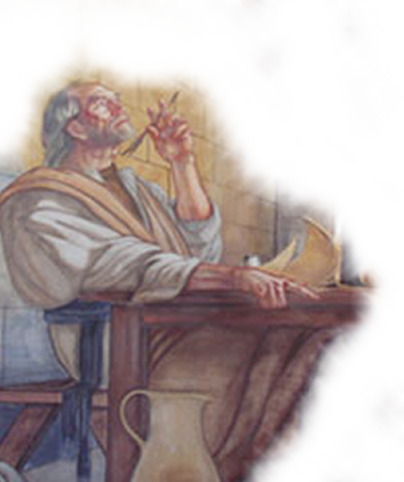 Lessons From Chapter 8
Knowledge can puff up – but LOVE builds up – 8:1-3
There is only one God – 8:4-7
The importance of protecting the conscience – 8:7-8
My primary concern in Christ is the brother for whom He died – 8:9-13
Questions About Things Offered To Idols – (8:1-11:1)
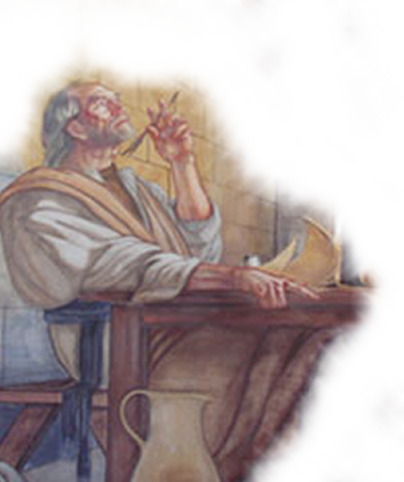 Introduction to Chapter 9
Not disconnected from chapter 8
Some Corinthians (w/ knowledge) contended that they had the “right” to eat meat offered to idols - 
'The principle of self-denying love which Paul has just applied to the practice of eating idol meats is so important that he elaborates it by using himself as an example.' – Lenski p. 350 – (8:13-9:27)
Pattern of Self Denial– (9:1-27)
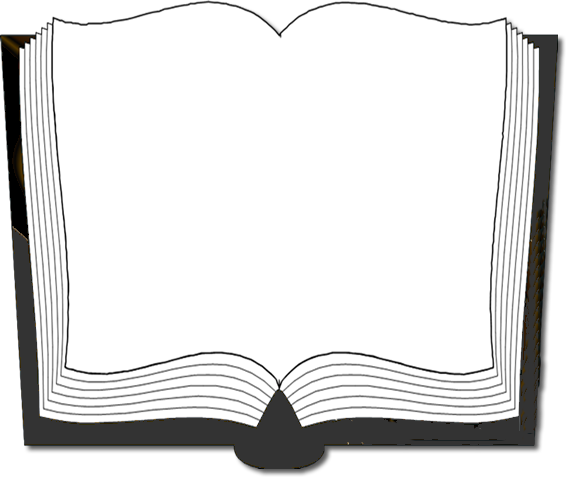 1 Corinthians 9:1-27 (NKJV) 1 Am I not an apostle? Am I not free? Have I not seen Jesus Christ our Lord? Are you not my work in the Lord? 2 If I am not an apostle to others, yet doubtless I am to you. For you are the seal of my apostleship in the Lord. 3 My defense to those who examine me is this: 4 Do we have no right to eat and drink? 5 Do we have no right to take along a believing wife, as do also the other apostles, the brothers of the Lord, and Cephas?
Pattern of Self Denial– (9:1-27)
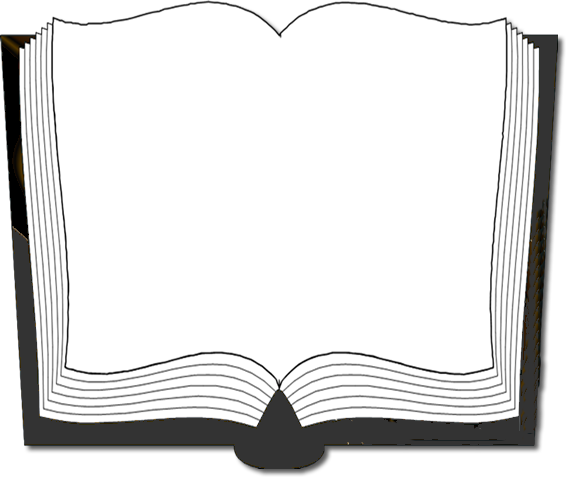 1 Corinthians 9:1-27 (NKJV) 6 Or is it only Barnabas and I who have no right to refrain from working? 7 Who ever goes to war at his own expense? Who plants a vineyard and does not eat of its fruit? Or who tends a flock and does not drink of the milk of the flock? 8 Do I say these things as a mere man? Or does not the law say the same also? 9 For it is written in the law of Moses, "You shall not muzzle an ox while it treads out the grain." Is it oxen God is concerned about?
Pattern of Self Denial– (9:1-27)
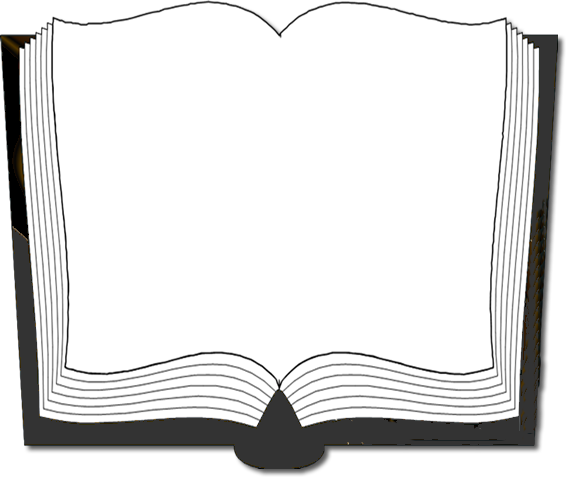 1 Corinthians 9:1-27 (NKJV) 10 Or does He say it altogether for our sakes? For our sakes, no doubt, this is written, that he who plows should plow in hope, and he who threshes in hope should be partaker of his hope. 11 If we have sown spiritual things for you, is it a great thing if we reap your material things? 12 If others are partakers of this right over you, are we not even more? Nevertheless we have not used this right, but endure all things lest we hinder the gospel of Christ.
Pattern of Self Denial– (9:1-27)
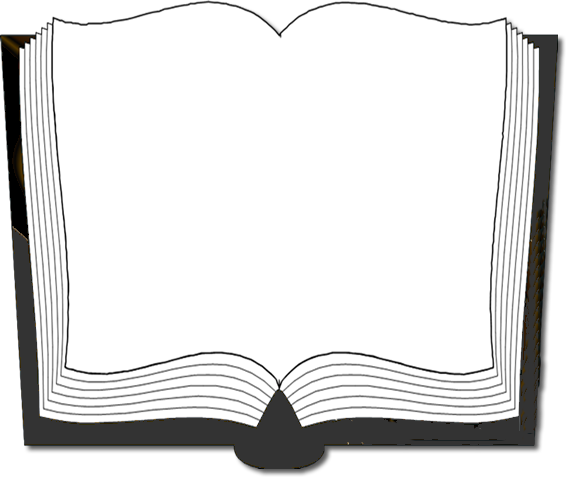 1 Corinthians 9:1-27 (NKJV) 13 Do you not know that those who minister the holy things eat of the things of the temple, and those who serve at the altar partake of the offerings of the altar? 14 Even so the Lord has commanded that those who preach the gospel should live from the gospel. 15 But I have used none of these things, nor have I written these things that it should be done so to me; for it would be better for me to die than that anyone should make my boasting void.
Pattern of Self Denial– (9:1-27)
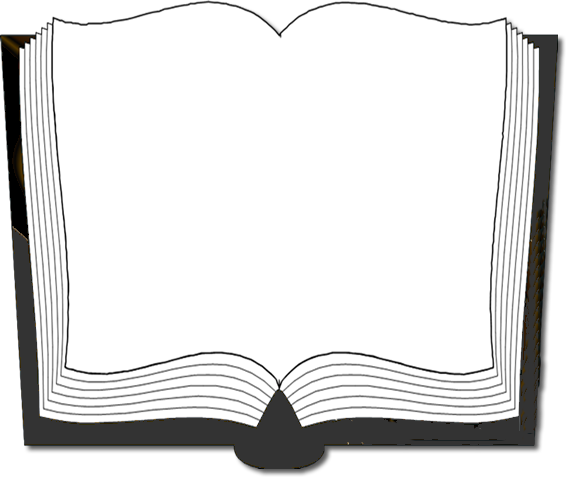 1 Corinthians 9:1-27 (NKJV) 16 For if I preach the gospel, I have nothing to boast of, for necessity is laid upon me; yes, woe is me if I do not preach the gospel! 17 For if I do this willingly, I have a reward; but if against my will, I have been entrusted with a stewardship.  18 What is my reward then? That when I preach the gospel, I may present the gospel of Christ without charge, that I may not abuse my authority in the gospel.
Pattern of Self Denial– (9:1-27)
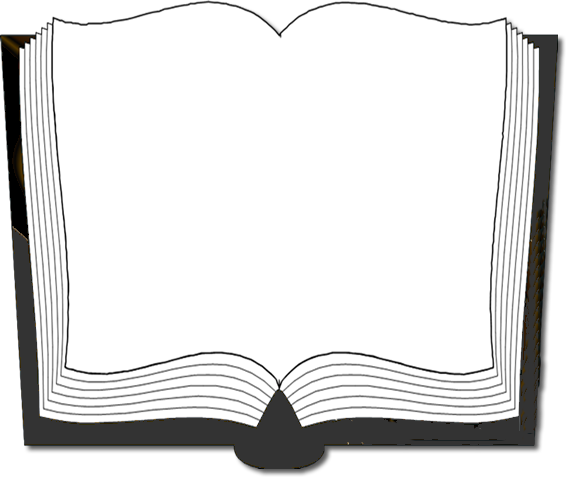 1 Corinthians 9:1-27 (NKJV) 19 For though I am free from all men, I have made myself a servant to all, that I might win the more; 20 and to the Jews I became as a Jew, that I might win Jews; to those who are under the law, as under the law, that I might win those who are under the law; 21 to those who are without law, as without law (not being without law toward God, but under law toward Christ), that I might win those who are without law;
Pattern of Self Denial– (9:1-27)
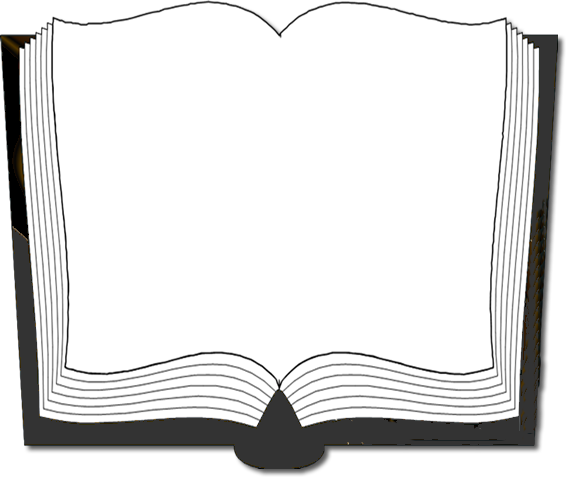 1 Corinthians 9:1-27 (NKJV) 22 to the weak I became as weak, that I might win the weak. I have become all things to all men, that I might by all means save some.  23 Now this I do for the gospel's sake, that I may be partaker of it with you.  24 Do you not know that those who run in a race all run, but one receives the prize? Run in such a way that you may obtain it.
Pattern of Self Denial– (9:1-27)
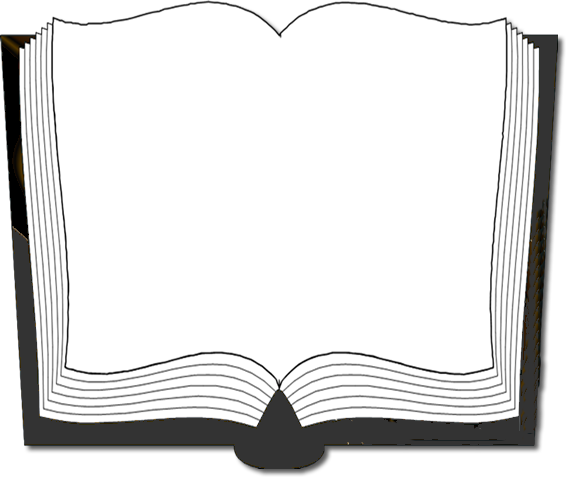 1 Corinthians 9:1-27 (NKJV) 25 And everyone who competes for the prize is temperate in all things. Now they do it to obtain a perishable crown, but we for an imperishable crown.  26 Therefore I run thus: not with uncertainty. Thus I fight: not as one who beats the air.  27 But I discipline my body and bring it into subjection, lest, when I have preached to others, I myself should become disqualified.
Questions About Things Offered To Idols – (8:1-11:1)
Example of Self Denial (9:1-27)
Paul Defends His Apostleship - 1-3
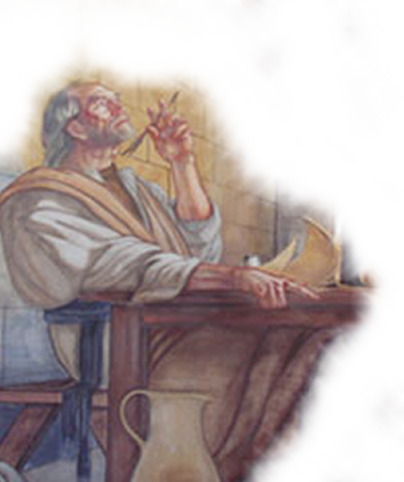 “Am I not an Apostle?” – some were questioning Paul’s authority  - (4:1-5, 18-21; 14:36-37) – Paul again defends his apostleship in 2 Cor.  11:5ff; 12:11,12
“Am I not free?” - having the same rights and liberties as any other Christian.
“Have I not seen Jesus Christ our Lord?” – a qualification for being an apostle – (Acts 1:21,22; 22:14-15; 26:16)
[Speaker Notes: 1 Corinthians 9:1-3 (NKJV) 1 Am I not an apostle? Am I not free? Have I not seen Jesus Christ our Lord? Are you not my work in the Lord? 2 If I am not an apostle to others, yet doubtless I am to you. For you are the seal of my apostleship in the Lord. 3 My defense to those who examine me is this:]
Questions About Things Offered To Idols – (8:1-11:1)
Example of Self Denial (9:1-27)
Paul Defends His Apostleship - 1-3
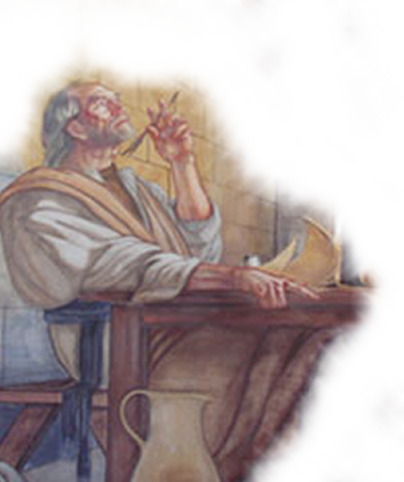 “Are you not my work in the Lord?” – (vss. 1,2) - The one church where there should have been no question about Paul's apostleship was Corinth, because of the abundance of gifts – (Acts 8:18; 2 Cor. 12:12)
“For you are the seal of my apostleship in the Lord”- their existence "in the Lord" stamps Paul's ministry with the divine seal of authenticity.' (Fee pp. 396-397)
[Speaker Notes: 1 Corinthians 9:1-3 (NKJV) 1 Am I not an apostle? Am I not free? Have I not seen Jesus Christ our Lord? Are you not my work in the Lord? 2 If I am not an apostle to others, yet doubtless I am to you. For you are the seal of my apostleship in the Lord. 3 My defense to those who examine me is this:]
Questions About Things Offered To Idols – (8:1-11:1)
Example of Self Denial (9:1-27)
Defense of Being Financially Supported: 9:4-14
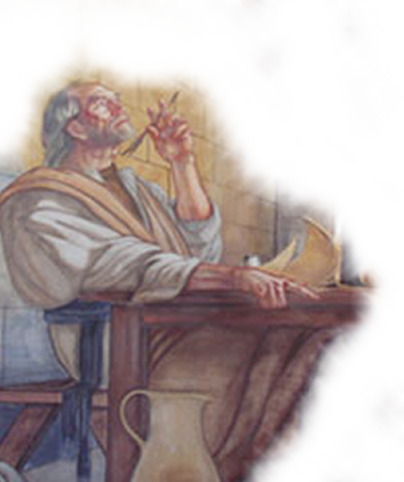 He will establish his right to be supported from four different angles:  
(1)  The example of others who preach the word-9:4-6.  
(2)  Common sense-9:7-8.  
(3)  The Law-9:8-13; 1 Tim. 5:17,18 
(4)  Jesus Christ-9:14.
[Speaker Notes: 1 Corinthians 9:4-14 (NKJV) 4 Do we have no right to eat and drink? 5 Do we have no right to take along a believing wife, as do also the other apostles, the brothers of the Lord, and Cephas? 6 Or is it only Barnabas and I who have no right to refrain from working? 7 Who ever goes to war at his own expense? Who plants a vineyard and does not eat of its fruit? Or who tends a flock and does not drink of the milk of the flock? 8 Do I say these things as a mere man? Or does not the law say the same also? 9 For it is written in the law of Moses, "You shall not muzzle an ox while it treads out the grain." Is it oxen God is concerned about? 10 Or does He say it altogether for our sakes? For our sakes, no doubt, this is written, that he who plows should plow in hope, and he who threshes in hope should be partaker of his hope. 11 If we have sown spiritual things for you, is it a great thing if we reap your material things? 12 If others are partakers of this right over you, are we not even more? Nevertheless we have not used this right, but endure all things lest we hinder the gospel of Christ. 13 Do you not know that those who minister the holy things eat of the things of the temple, and those who serve at the altar partake of the offerings of the altar? 14 Even so the Lord has commanded that those who preach the gospel should live from the gospel.]
Questions About Things Offered To Idols – (8:1-11:1)
Example of Self Denial (9:1-27)
Defense of Being Financially Supported: 9:4-14
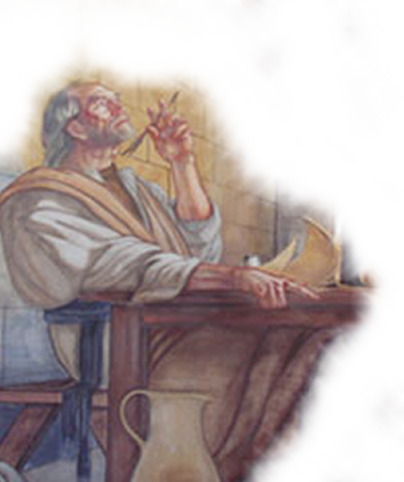 'Since this touchy issue is addressed again--in a similarly defensive way in 2 Corinthians (11:7-12; 12:13), it seems certain that they raised it.  And since this occurs in the context of defending his apostleship (1-3), most likely his failure to take support has been used against him to call his apostolic authenticity into question.' 
(Fee pp. 398-399)
[Speaker Notes: 1 Corinthians 9:4-14 (NKJV) 4 Do we have no right to eat and drink? 5 Do we have no right to take along a believing wife, as do also the other apostles, the brothers of the Lord, and Cephas? 6 Or is it only Barnabas and I who have no right to refrain from working? 7 Who ever goes to war at his own expense? Who plants a vineyard and does not eat of its fruit? Or who tends a flock and does not drink of the milk of the flock? 8 Do I say these things as a mere man? Or does not the law say the same also? 9 For it is written in the law of Moses, "You shall not muzzle an ox while it treads out the grain." Is it oxen God is concerned about? 10 Or does He say it altogether for our sakes? For our sakes, no doubt, this is written, that he who plows should plow in hope, and he who threshes in hope should be partaker of his hope. 11 If we have sown spiritual things for you, is it a great thing if we reap your material things? 12 If others are partakers of this right over you, are we not even more? Nevertheless we have not used this right, but endure all things lest we hinder the gospel of Christ. 13 Do you not know that those who minister the holy things eat of the things of the temple, and those who serve at the altar partake of the offerings of the altar? 14 Even so the Lord has commanded that those who preach the gospel should live from the gospel.]
Questions About Things Offered To Idols – (8:1-11:1)
Example of Self Denial (9:1-27)
Defending His "Right" Not To Use His "Rights": 9:15-23
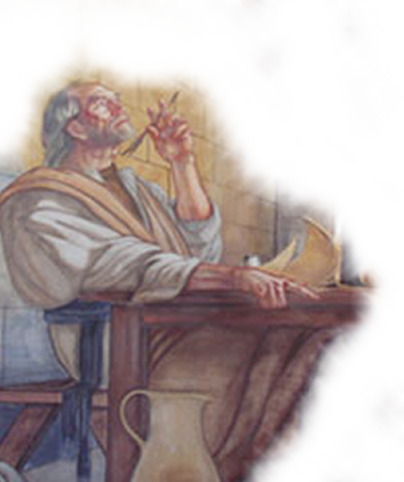 “But I use none of these things . . .” – I have foregone my rights - The whole point of this chapter is his abstinence from using his rights, and the lesson to the Corinthians that they ought to do likewise: give up their rights out of love for their weak brethren.
[Speaker Notes: 1 Corinthians 9:15-23 (NKJV) 15 But I have used none of these things, nor have I written these things that it should be done so to me; for it would be better for me to die than that anyone should make my boasting void. 16 For if I preach the gospel, I have nothing to boast of, for necessity is laid upon me; yes, woe is me if I do not preach the gospel! 17 For if I do this willingly, I have a reward; but if against my will, I have been entrusted with a stewardship. 18 What is my reward then? That when I preach the gospel, I may present the gospel of Christ without charge, that I may not abuse my authority in the gospel. 19 For though I am free from all men, I have made myself a servant to all, that I might win the more; 20 and to the Jews I became as a Jew, that I might win Jews; to those who are under the law, as under the law, that I might win those who are under the law; 21 to those who are without law, as without law (not being without law toward God, but under law toward Christ), that I might win those who are without law; 22 to the weak I became as weak, that I might win the weak. I have become all things to all men, that I might by all means save some. 23 Now this I do for the gospel's sake, that I may be partaker of it with you.]
Questions About Things Offered To Idols – (8:1-11:1)
Example of Self Denial (9:1-27)
Defending His "Right" Not To Use His "Rights": 9:15-23
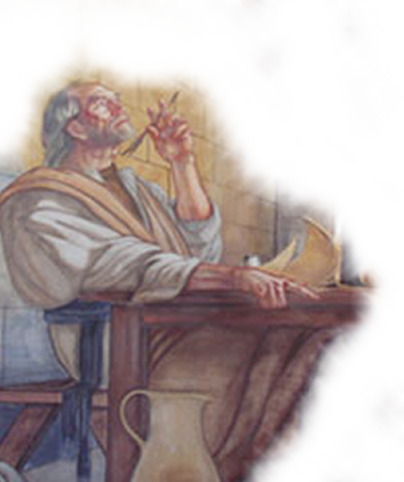 He was not teaching or writing to them so he could get money from them – (15)
Paul could not glory in teaching the gospel - He did it by necessity—(16; (Acts 9:6,15; 22:14-15; 26:15-19; Gal 1:15f; Rom 1:14). 
Willingly or unwillingly – the duty was still his – (17)
[Speaker Notes: 1 Corinthians 9:15-23 (NKJV) 15 But I have used none of these things, nor have I written these things that it should be done so to me; for it would be better for me to die than that anyone should make my boasting void. 16 For if I preach the gospel, I have nothing to boast of, for necessity is laid upon me; yes, woe is me if I do not preach the gospel! 17 For if I do this willingly, I have a reward; but if against my will, I have been entrusted with a stewardship. 18 What is my reward then? That when I preach the gospel, I may present the gospel of Christ without charge, that I may not abuse my authority in the gospel. 19 For though I am free from all men, I have made myself a servant to all, that I might win the more; 20 and to the Jews I became as a Jew, that I might win Jews; to those who are under the law, as under the law, that I might win those who are under the law; 21 to those who are without law, as without law (not being without law toward God, but under law toward Christ), that I might win those who are without law; 22 to the weak I became as weak, that I might win the weak. I have become all things to all men, that I might by all means save some. 23 Now this I do for the gospel's sake, that I may be partaker of it with you.]
Questions About Things Offered To Idols – (8:1-11:1)
Example of Self Denial (9:1-27)
Defending His "Right" Not To Use His "Rights": 9:15-23
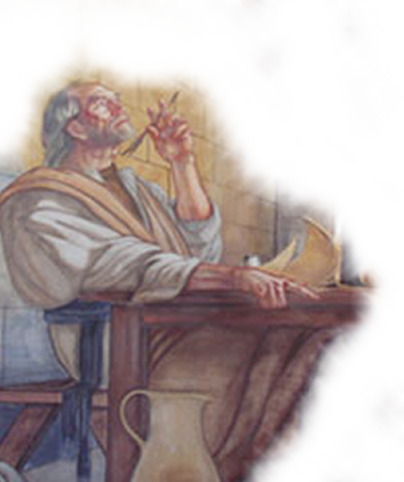 Paul gladly accepted his duties as an apostle / evangelist – (18)
One who chafes under the duty the Lord has laid upon him will not be successful. 
The only thing of which he could boast was that he had laid aside his rights for their benefit – this was his pay.
[Speaker Notes: 1 Corinthians 9:15-23 (NKJV) 15 But I have used none of these things, nor have I written these things that it should be done so to me; for it would be better for me to die than that anyone should make my boasting void. 16 For if I preach the gospel, I have nothing to boast of, for necessity is laid upon me; yes, woe is me if I do not preach the gospel! 17 For if I do this willingly, I have a reward; but if against my will, I have been entrusted with a stewardship. 18 What is my reward then? That when I preach the gospel, I may present the gospel of Christ without charge, that I may not abuse my authority in the gospel. 19 For though I am free from all men, I have made myself a servant to all, that I might win the more; 20 and to the Jews I became as a Jew, that I might win Jews; to those who are under the law, as under the law, that I might win those who are under the law; 21 to those who are without law, as without law (not being without law toward God, but under law toward Christ), that I might win those who are without law; 22 to the weak I became as weak, that I might win the weak. I have become all things to all men, that I might by all means save some. 23 Now this I do for the gospel's sake, that I may be partaker of it with you.]
Questions About Things Offered To Idols – (8:1-11:1)
Example of Self Denial (9:1-27)
Defending His "Right" Not To Use His "Rights": 9:15-23
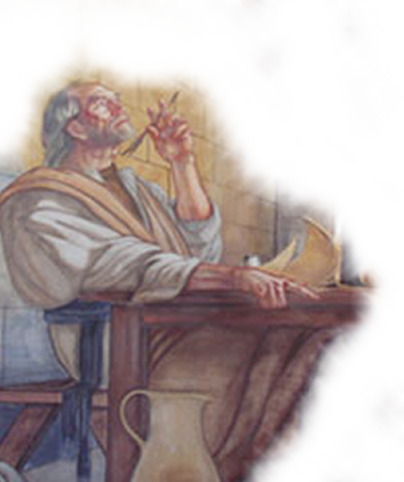 "Freedom/Rights" were not Paul's goal, rather it was the salvation of others.
Making oneself a servant of others, is following the example of Christ (Phil. 2:5-8), 
The ultimate expression of true Christianity, because it is truly Christ like behavior.
[Speaker Notes: 1 Corinthians 9:15-23 (NKJV) 15 But I have used none of these things, nor have I written these things that it should be done so to me; for it would be better for me to die than that anyone should make my boasting void. 16 For if I preach the gospel, I have nothing to boast of, for necessity is laid upon me; yes, woe is me if I do not preach the gospel! 17 For if I do this willingly, I have a reward; but if against my will, I have been entrusted with a stewardship. 18 What is my reward then? That when I preach the gospel, I may present the gospel of Christ without charge, that I may not abuse my authority in the gospel. 19 For though I am free from all men, I have made myself a servant to all, that I might win the more; 20 and to the Jews I became as a Jew, that I might win Jews; to those who are under the law, as under the law, that I might win those who are under the law; 21 to those who are without law, as without law (not being without law toward God, but under law toward Christ), that I might win those who are without law; 22 to the weak I became as weak, that I might win the weak. I have become all things to all men, that I might by all means save some. 23 Now this I do for the gospel's sake, that I may be partaker of it with you.]
Questions About Things Offered To Idols – (8:1-11:1)
Example of Self Denial (9:1-27)
Defending His "Right" Not To Use His "Rights": 9:15-23
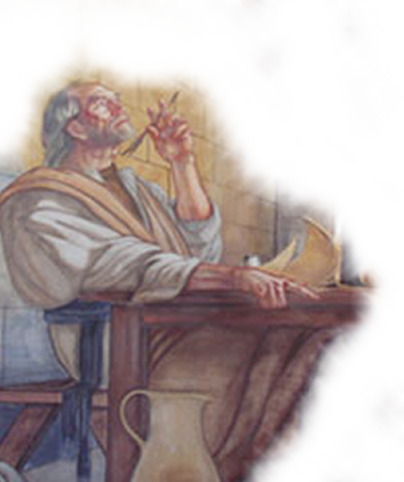 There is no freedom which we cannot abstain from exercising – (We should Make ourselves servants of all) - (19; Mt 19:27-30, John 13, etc).
Paul was Jewish but he wasn't Jewish - He was a Christian and free from the Jewish ceremonies, rituals and laws - (20; Col. 2:16)
[Speaker Notes: 1 Corinthians 9:15-23 (NKJV) 15 But I have used none of these things, nor have I written these things that it should be done so to me; for it would be better for me to die than that anyone should make my boasting void. 16 For if I preach the gospel, I have nothing to boast of, for necessity is laid upon me; yes, woe is me if I do not preach the gospel! 17 For if I do this willingly, I have a reward; but if against my will, I have been entrusted with a stewardship. 18 What is my reward then? That when I preach the gospel, I may present the gospel of Christ without charge, that I may not abuse my authority in the gospel. 19 For though I am free from all men, I have made myself a servant to all, that I might win the more; 20 and to the Jews I became as a Jew, that I might win Jews; to those who are under the law, as under the law, that I might win those who are under the law; 21 to those who are without law, as without law (not being without law toward God, but under law toward Christ), that I might win those who are without law; 22 to the weak I became as weak, that I might win the weak. I have become all things to all men, that I might by all means save some. 23 Now this I do for the gospel's sake, that I may be partaker of it with you.]
Questions About Things Offered To Idols – (8:1-11:1)
Example of Self Denial (9:1-27)
Defending His "Right" Not To Use His "Rights": 9:15-23
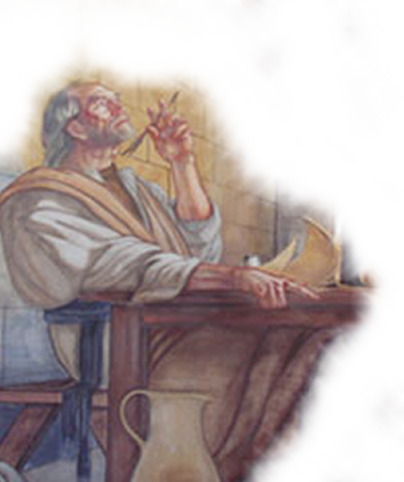 Paul, without compromising the truth, accommodated himself to the customs and practices of the people to whom he preached to – (20; Gal 2:1-4, 11ff; Acts 15:1; Gal. 5:1-4)
He tried to avoid needless offences - (Acts 16:3)  When among Jews he would respect their food laws, feasts (Acts 20:16; 21:26; 18:18)
[Speaker Notes: 1 Corinthians 9:15-23 (NKJV) 15 But I have used none of these things, nor have I written these things that it should be done so to me; for it would be better for me to die than that anyone should make my boasting void. 16 For if I preach the gospel, I have nothing to boast of, for necessity is laid upon me; yes, woe is me if I do not preach the gospel! 17 For if I do this willingly, I have a reward; but if against my will, I have been entrusted with a stewardship. 18 What is my reward then? That when I preach the gospel, I may present the gospel of Christ without charge, that I may not abuse my authority in the gospel. 19 For though I am free from all men, I have made myself a servant to all, that I might win the more; 20 and to the Jews I became as a Jew, that I might win Jews; to those who are under the law, as under the law, that I might win those who are under the law; 21 to those who are without law, as without law (not being without law toward God, but under law toward Christ), that I might win those who are without law; 22 to the weak I became as weak, that I might win the weak. I have become all things to all men, that I might by all means save some. 23 Now this I do for the gospel's sake, that I may be partaker of it with you.]
Questions About Things Offered To Idols – (8:1-11:1)
Example of Self Denial (9:1-27)
Defending His "Right" Not To Use His "Rights": 9:15-23
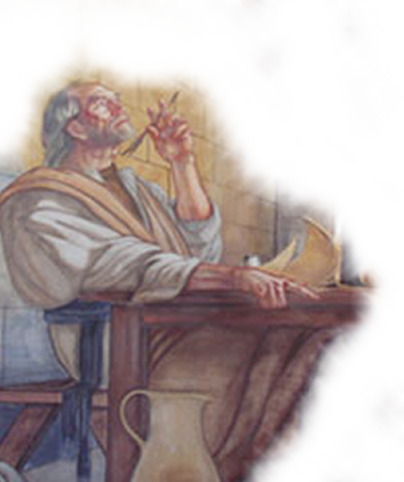 Paul drew the line when people were trying to make such practices "binding" upon Christians - (21; Gal 2:1-4; 5:1-4; Acts 15:1ff)
'them that are without law'-i.e. Gentiles who were never under the Law of Moses.  And yet they were clearly accountable to God's laws. (1 Cor. 6:9-11; Rom 1:18ff; 3:23; Lev 18:24)
[Speaker Notes: 1 Corinthians 9:15-23 (NKJV) 15 But I have used none of these things, nor have I written these things that it should be done so to me; for it would be better for me to die than that anyone should make my boasting void. 16 For if I preach the gospel, I have nothing to boast of, for necessity is laid upon me; yes, woe is me if I do not preach the gospel! 17 For if I do this willingly, I have a reward; but if against my will, I have been entrusted with a stewardship. 18 What is my reward then? That when I preach the gospel, I may present the gospel of Christ without charge, that I may not abuse my authority in the gospel. 19 For though I am free from all men, I have made myself a servant to all, that I might win the more; 20 and to the Jews I became as a Jew, that I might win Jews; to those who are under the law, as under the law, that I might win those who are under the law; 21 to those who are without law, as without law (not being without law toward God, but under law toward Christ), that I might win those who are without law; 22 to the weak I became as weak, that I might win the weak. I have become all things to all men, that I might by all means save some. 23 Now this I do for the gospel's sake, that I may be partaker of it with you.]
Questions About Things Offered To Idols – (8:1-11:1)
Example of Self Denial (9:1-27)
Defending His "Right" Not To Use His "Rights": 9:15-23
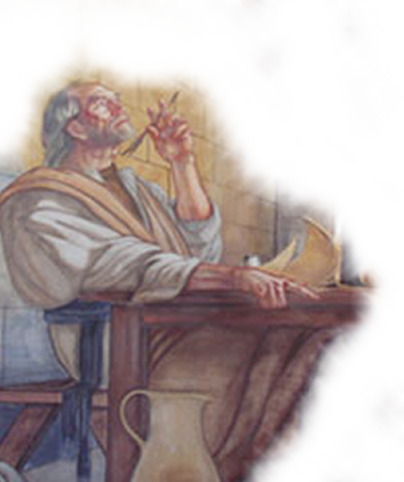 The Christian isn't under the Law of Moses (9:20); but under the Law of Christ - (James 1:25; Gal 6:2)
Two facts are obvious from Paul's comments:  (1)  There has been a change in laws-compare 9:20 and 9:21.  (2)  Grace and law are not incompatible.  For both exist in a relationship with Christ.
[Speaker Notes: 1 Corinthians 9:15-23 (NKJV) 15 But I have used none of these things, nor have I written these things that it should be done so to me; for it would be better for me to die than that anyone should make my boasting void. 16 For if I preach the gospel, I have nothing to boast of, for necessity is laid upon me; yes, woe is me if I do not preach the gospel! 17 For if I do this willingly, I have a reward; but if against my will, I have been entrusted with a stewardship. 18 What is my reward then? That when I preach the gospel, I may present the gospel of Christ without charge, that I may not abuse my authority in the gospel. 19 For though I am free from all men, I have made myself a servant to all, that I might win the more; 20 and to the Jews I became as a Jew, that I might win Jews; to those who are under the law, as under the law, that I might win those who are under the law; 21 to those who are without law, as without law (not being without law toward God, but under law toward Christ), that I might win those who are without law; 22 to the weak I became as weak, that I might win the weak. I have become all things to all men, that I might by all means save some. 23 Now this I do for the gospel's sake, that I may be partaker of it with you.]
Questions About Things Offered To Idols – (8:1-11:1)
Example of Self Denial (9:1-27)
Defending His "Right" Not To Use His "Rights": 9:15-23
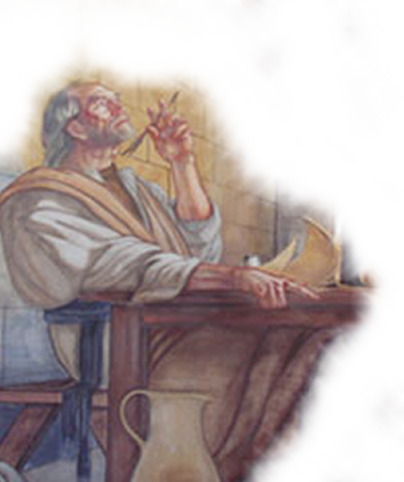 Paul did not allow his strength to prevent him from reaching the weak – (22) This could be either Gentiles (8:7) or Jews, with their scruples.
His goal was to bring the message of salvation to as many as possible - The power to save is the gospel! If we insist on using our rights, we may obstruct the spread of the gospel).
[Speaker Notes: 1 Corinthians 9:15-23 (NKJV) 15 But I have used none of these things, nor have I written these things that it should be done so to me; for it would be better for me to die than that anyone should make my boasting void. 16 For if I preach the gospel, I have nothing to boast of, for necessity is laid upon me; yes, woe is me if I do not preach the gospel! 17 For if I do this willingly, I have a reward; but if against my will, I have been entrusted with a stewardship. 18 What is my reward then? That when I preach the gospel, I may present the gospel of Christ without charge, that I may not abuse my authority in the gospel. 19 For though I am free from all men, I have made myself a servant to all, that I might win the more; 20 and to the Jews I became as a Jew, that I might win Jews; to those who are under the law, as under the law, that I might win those who are under the law; 21 to those who are without law, as without law (not being without law toward God, but under law toward Christ), that I might win those who are without law; 22 to the weak I became as weak, that I might win the weak. I have become all things to all men, that I might by all means save some. 23 Now this I do for the gospel's sake, that I may be partaker of it with you.]
Questions About Things Offered To Idols – (8:1-11:1)
Example of Self Denial (9:1-27)
Defending His "Right" Not To Use His "Rights": 9:15-23
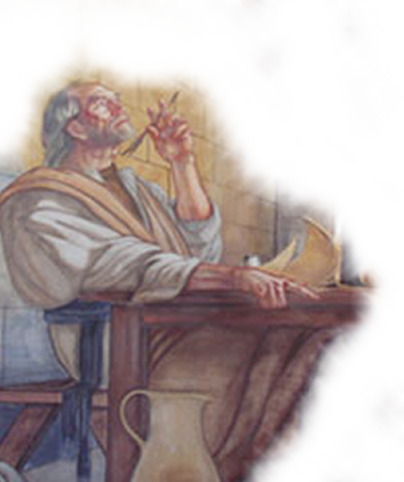 True liberty must be employed in a spirit of love. 
It's not about pleasing men, but to save them, thus pleasing God - (Gal 1:10). 
Are "we" this dedicated to the winning of lost souls?
[Speaker Notes: 1 Corinthians 9:15-23 (NKJV) 15 But I have used none of these things, nor have I written these things that it should be done so to me; for it would be better for me to die than that anyone should make my boasting void. 16 For if I preach the gospel, I have nothing to boast of, for necessity is laid upon me; yes, woe is me if I do not preach the gospel! 17 For if I do this willingly, I have a reward; but if against my will, I have been entrusted with a stewardship. 18 What is my reward then? That when I preach the gospel, I may present the gospel of Christ without charge, that I may not abuse my authority in the gospel. 19 For though I am free from all men, I have made myself a servant to all, that I might win the more; 20 and to the Jews I became as a Jew, that I might win Jews; to those who are under the law, as under the law, that I might win those who are under the law; 21 to those who are without law, as without law (not being without law toward God, but under law toward Christ), that I might win those who are without law; 22 to the weak I became as weak, that I might win the weak. I have become all things to all men, that I might by all means save some. 23 Now this I do for the gospel's sake, that I may be partaker of it with you.]
Questions About Things Offered To Idols – (8:1-11:1)
Example of Self Denial (9:1-27)
Self-Control Required - 9:24-27
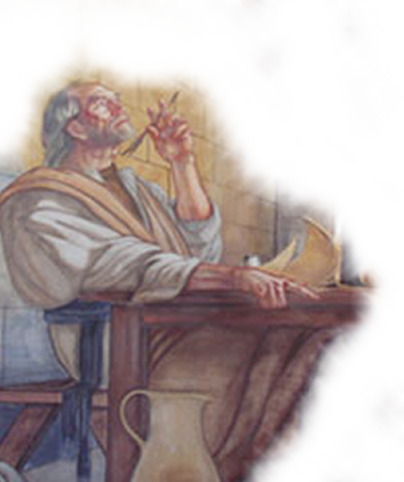 Every two years . . . the Isthmian games take place.  The runners in those races strain to do their very best.  (McGuiggan p. 131)
Entering is not enough - - - one must win the race to gain the prize 
An athlete that wants to win will do whatever is necessary to win – how serious are we when it comes to the race of life?
1 Corinthians 9:24 (NKJV) 24 Do you not know that those who run in a race all run, but one receives the prize? Run in such a way that you may obtain it.
Questions About Things Offered To Idols – (8:1-11:1)
Example of Self Denial (9:1-27)
Self-Control Required - 9:24-27
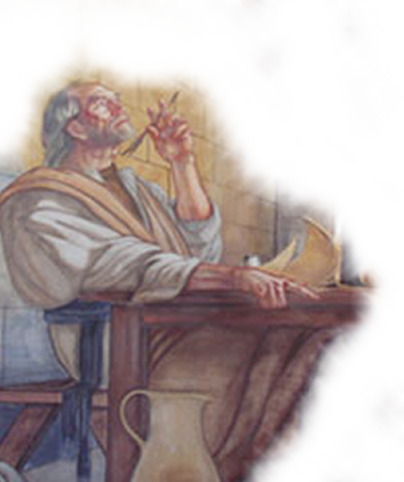 Think about the self control athletes today have to implement to be successful to gain a fleeting reward – ('For this worthless, withering symbol of victory, men made measureless sacrifice.' (McGarvey p. 95)
Yet the Corinthians wouldn't even give up food for a brothers soul and progress of the gospel!

	3.	Why is it that people can be admired and praised for being "fanatical" when it comes to sports, a hobby, or some temporary goal.  Yet the earnest Christian is ridiculed for taking God too seriously!

How much effort are you putting forth to gain heaven?
1 Corinthians 9:25 (NKJV) 25 And everyone who competes for the prize is temperate in all things. Now they do it to obtain a perishable crown, but we for an imperishable crown.
Questions About Things Offered To Idols – (8:1-11:1)
Example of Self Denial (9:1-27)
Self-Control Required - 9:24-27
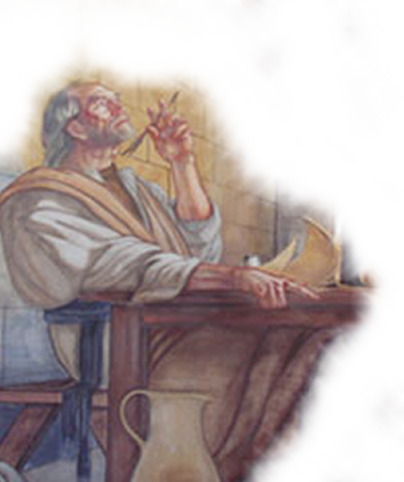 'I therefore so run'-Paul reveals what on his part he is determined to do.  Like Joshua of old. (Joshua 24:15)
'as not uncertainly'-'So I run straight to the goal with purpose in every step.' (Tay); 'So I keep on running, but not aimlessly.' 'Without doubt or hesitation.' (McGarvey p. 95)
1 Corinthians 9:26 (NKJV) 26 Therefore I run thus: not with uncertainty. Thus I fight: not as one who beats the air.
Questions About Things Offered To Idols – (8:1-11:1)
Example of Self Denial (9:1-27)
Self-Control Required - 9:24-27
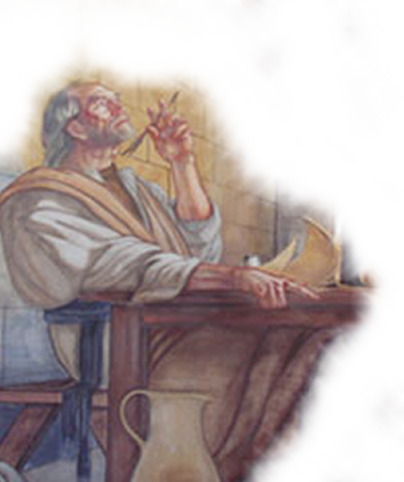 'but I buffet my body'-'to beat black and blue' (Robertson p. 149)  
'and bring it into bondage'-'and make it my slave, i.e. make it serve my purposes in the gospel.' (Fee p. 439)
'I myself should be rejected'-i.e. disqualified because he broke the rules of the race. (Mat 7:22; 2 Tim 2:5) 
Paul believed that he could forfeit his own salvation, if he became a selfish and complacent . . .
1 Corinthians 9:27 (NKJV) 27 But I discipline my body and bring it into subjection, lest, when I have preached to others, I myself should become disqualified.
Questions About Things Offered To Idols – (8:1-11:1)
Example of Self Denial (9:1-27)
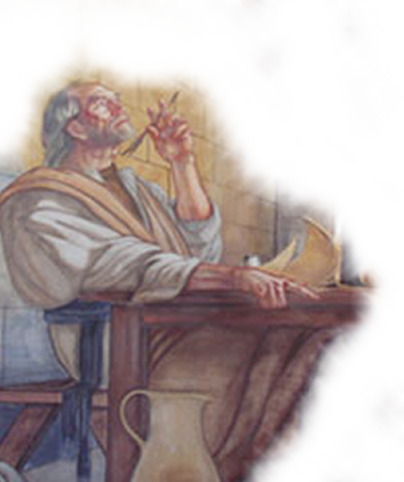 Paul, as an apostle, did not demand his “rights” - 9:1-3
He refused to be supported for the furtherance of the gospel even though he had the right - 9:4-14
Paul defended his "right" not to use his "rights": 9:15-23
Self-control is demanded in the realm of personal liberty:  9:24-27
Questions About Things Offered To Idols – (8:1-11:1)
Example of Self Denial (9:1-27)
Charts by Don McClain
Prepared May  28,29,  2011
Preached May 29, 2011
West 65th Street church of Christ
P.O. Box 190062
Little Rock AR 72219
501-568-1062
Prepared using PPT 2010 – 
Email – donmcclain@sbcglobal.net  
More PPT & Audio Sermons:
http://w65stchurchofchrist.org/donmaccla/2010SermonPage.html
Note – Many of the transition effects used in this presentation are lost using PPT 2007 Viewer
To view transitions you can download PPT 2010 viewer:
http://www.microsoft.com/downloads/en/details.aspx?displaylang=en&FamilyID=cb9bf144-1076-4615-9951-294eeb832823
34